Sensory Play
What is it and why is it important?
Adapted from: Amanda Morgan, www.notjustcute.com
“Children are wired to receive and utilize sensory input from day one.”
Children see, hear, taste, smell and feel from the moment they are born.
It is the most familiar and basic way to process new information.
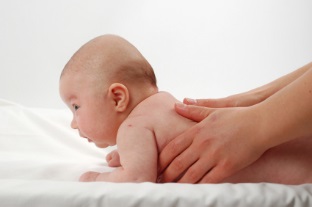 “children need to use their senses and be engaged in meaningful experiences.”
We cannot just tell them tings are soft, we must give them opportunities to touch and feel soft as well.

When they use their senses, combined with the language we as adults are giving them, it allows for learning to take place.

This becomes a cognitive experience.
Learning & scaffolding
Learning through play and developing the ability to use senses = building of neurological pathways.

Scaffolding of adults alongside of play = more perceptive children.

“As they are better able to use their senses, they are then better able to learn through their senses.”
It’s all just science!
Learning this way is a scientific process.
Whether we realize it or not children have 
created a question in their mind
Investigate through their senses
Licking, grabbing, smelling, rubbing, listening…
The use of their senses allows them collect data
Then they attempt to answer their questions.
Obviously they cannot communicate this process, but it is still a scientific process.
Sensory table
Used often in day cares.

An open table with sides, filled with sensory objects
Sand
Water
Cinnamon scented play dough
Jello
rice
Sensory activities
They can be throughout your space, day care or home
Can be blocks that children can build up and smash down
Different textures in a box
Finger paints
Toys like light Brite

The more activities introduced to children the more engaged they will become and the more they will want to play and learn
Don’t just tell, experience!
We could tell a child about snow being cold, but imagine if we allowed them to feel snow and play with an ice cube.
Rather than tell a child about soft, allow them to feel various soft items:
A blanket
A cotton ball
A piece of fur
A feather
You could create themed boxes or stations:
A soft station
A  smooth station
A picky station
Don’t limit to just the sense of touch
Think of smells
Vinegar and baking soda
What about visual
Popcorn popping or oil and colored water separating
Tastes
For older children, tasting salty versus sweet
What else does it build?
Sensory play also enhances a child’s:
Language skills
Social skills
Dramatic play skills
Motor skills
Creative thinking skills
Cognitive skills
Everyone succeeds
Since there is no right or wrong way to play with sensory play, everyone is successful.
Older children who struggle find comfort or solace in sensory play
Running rice through your fingers can be really relaxing for children who are stressed.
It can soothe, relax or provide an outlet for children who need it
For children with special needs it can be therapeutic as well
Your turn
You now need to plan, create and bring in a sensory play activities that would be appropriate to do with small children.  (Think safety too)
Plan an activity for children under the age of 1 year
Plan an activity for children aged 2 to 3 years old
Plan an activity for children aged 4 to 5 years old
What words and language will you be teaching them at the same time?
How will contain the mess, if it messy?
What experiences will the child gain from your activity?
How could you adapt it for older children?